LSMU KAUNO LIGONINĖS DARBUOTOJŲ NUOMONĖS TYRIMAS DĖL GALIMŲ KORUPCIJOS APRAIŠKŲ LSMU KAUNO LIGONINĖJE
METODIKA
LAIKAS. 2021 12 29 – 2022 01 15. 

TIKSLAS. Išsiaiškinti LSMU Kauno ligoninės darbuotojų nuomonę dėl galimų korupcijos apraiškų bei antikorupcinės atmosferos LSMU Kauno ligoninėje.

TIKSLINĖ GRUPĖ. LSMU Kauno ligoninės darbuotojai.

APKLAUSOS METODAS. Google form apklausos metodas. Google form apklausoje respondentui siunčiama nuoroda į apklausą, kurią respondentas užpildo savarankiškai jam/jai patogiu metu. Nuoroda yra unikali, t. y. klausimyno negalima užpildyti kelis kartus. Apklausos duomenys yra anoniminiai, t. y. nėra galimybės nustatyti respondento.

IMTIS. Tyrimo metu į apklausą atsakė 179 respondentai.

ATRANKA. Darbuotojai, turintys LSMU Kauno ligoninės elektroninį paštą.

DUOMENŲ ANALIZĖ. Analizė atlikta remiantis Google form pateikta statistika. Ataskaitoje pateikiami bendrieji atsakymų pasiskirstymai (procentai), ir pasiskirstymai pagal socialines – demografines charakteristikas.
SOCIALINĖS-DEMOGRAFINĖS CHARAKTERISTIKOS
Darbo stažas, dirbant LSMU Kauno ligoninėje
Pareigos
KORUPCIJOS APRAIŠKŲ KONKREČIOSE LSMU KAUNO LIGONINĖS SRITYSE VERTINIMAS (PROC.)
KORUPCIJOS APRAIŠKŲ LSMU KAUNO LIGONINĖJE VERTINIMAS (PROC.)
Kokiu balu vertintumėte korupcijos apraiškas LSMU Kauno ligoninėje (0 - korupcijos apraiškų nėra, 10 - LSMU Kauno ligoninė labai korumpuota)? 
                                                                              
                                                                                    VIDURKIS – 3,02
NUOMONĖ DĖL KORUPCIJOS APRAIŠKŲ KIEKIO LSMU KAUNO LIGONINĖJE (PROC.)
Jūsų nuomone, lyginant su dauguma kitų gydymo įstaigų, korupcijos apraiškų LSMU Kauno ligoninėje yra ...
Nuomonės, kad korupcijos apraiškų LSMU Kauno ligoninėje yra mažiau, dažniau laikosi turintys didesnį nei 10 metų darbo stažą klinikų/skyrių vadovai/vedėjai ir slaugytojai. 
Nuomonės, kad korupcijos apraiškų LSMU Kauno ligoninėje yra tiek pat kiek ir kitose gydymo įstaigose, dažniau laikosi turintys didesnį nei 10 metų darbo stažą gydytojai, kitas medicinos personalas bei nemedicininių skyrių darbuotojai. 
Turintys iki 5 metų darbo stažą LSMU Kauno ligoninėje dažniau mano, kad korupcijos apraiškų LSMU Kauno ligoninėje yra tiek pat kiek ir kitose gydymo įstaigose
KORUPCIJOS APRAIŠKŲ LSMU KAUNO LIGONINĖJE KIEKIO POKYČIO VERTINIMAS (PROC.)
Per pastaruosius metus korupcijos apraiškų LSMU Kauno ligoninėje..
Nuomonės, kad korupcijos apraiškų per pastaruosius metus LSMU Kauno ligoninėje sumažėjo, dažniau laikosi turintys didesnį nei 10 metų darbo stažą LSMU Kauno ligoninės klinikų/skyrių vadovai/vedėjai ir slaugytojai.
Nemedicininių skyrių darbuotojai ir gydytojai dažniau mano, kad korupcijos apraiškų lygis LSMU Kauno ligoninėje per pastaruosius metus nepakito.
KORUPCIJOS APRAIŠKŲ SUMAŽĖJIMO PRIEŽASTYS (PROC.)
Kodėl manote, kad korupcijos apraiškų LSMU Kauno ligoninėje sumažėjo*? 
*113 manančių, jog korupcijos apraiškų sumažėjo.
Kitos priežastys:
COVID-19 ligos (koronaviruso infekcijos) sąlygos (nėra lankytojų, karantinas)
Keičiasi personalas
Mažėja vyresnio amžiaus darbuotojų (jaunų medikų kartos požiūris yra kitoks)
Nėra korupcijos
Didėja sąmoningumas
KORUPCIJOS APRAIŠKŲ PADAUGĖJIMO PRIEŽASTYS (PROC.)
Kodėl manote, kad korupcijos apraiškų LSMU Kauno ligoninėje padaugėjo*? 
*9 manančių, jog korupcijos apraiškų sumažėjo.
ATVEJŲ, KAI BUVO ATSILYGINTA LSMU KAUNO LIGONINĖJE DIRBANTIEMS DARBUOTOJAMS, ŽINOMUMAS (PROC.)
Ar per pastaruosius metus Jums yra žinomi atvejai, kai pacientai, jų artimieji ar verslo atstovai pinigais, dovanomis ar paslaugomis atsilygino LSMU Kauno ligoninėje dirbantiems darbuotojams?
Pavienius atvejus dažniau teigia žinantys virš 10 metų darbo stažą turintys slaugytojai
Manantys, jog tokių atvejų buvo, bet konkrečiai nežinantys, dažniau teigia virš 10 metų darbo stažą turintys slaugytojai ir klinikų/skyrių vadovai/vedėjai
PASIŪLYMO ATSILYGINTI UŽ SUTEIKTAS PASLAUGAS GAVIMAS (PROC.)
Ar Jums asmeniškai buvo siūlyta atsilyginti už paslaugas?
Didesnį nei 10 metų darbo stažą LSMU Kauno ligoninėje turinys darbuotojai dažniau teigia, jog jiems buvo siūlyta atsilyginti už paslaugas
Darbuotojai, turintys iki 5 metų darbo stažą LSMU Kauno ligoninėje, dažniau teigia, kad jiems buvo siūlyta atsilyginti pinigais
KORUPCIJOS ATVEJŲ PRIEŽASTYS (PROC.)
Jūsų nuomone, kas lemia korupcijos atvejus?
Kitos priežastys:
Vidinės nuostatos
Manymas, jog davus „kyšį“, bus suteiktos geresnės sveikatos priežiūros paslaugos
,,Patyrusių“, vyresnio amžiaus gydytojų požiūris/poreikis
Korupcijos atvejų nėra
Administracijos požiūris į darbuotojus
Darbuotojų noras gauti daugiau pinigų


Nusistovėjusias, nerašytas „tradicijas“ dažniau paminėjo virš 10 metų darbo stažą turintys klinikų/skyrių vadovai/vedėjai ir slaugytojai. Mažus atlyginimus taip pat dažniau įvardijo virš 10 metų darbo stažą turintys respondentai.
ATSISAKYMO PRANEŠTI APIE KONKREČIUS KORUPCIJOS ATVEJUS PRIEŽASTYS (PROC.)
Apie galimus korupcinius atvejus, net jei yra žinomi, dažniausiai yra niekam nepranešama. Jūsų nuomone, kodėl aplinkiniai, žinodami konkrečius korupcijos atvejus apie tai nepraneša?
Kitos priežastys:
Nenori nieko išduoti, sukelti rūpesčių
Senas požiūris, jog skundimas – nuodėmė
Nežinomi korupcijos atvejai
Administracijos ir generalinio direktoriaus atsainus požiūris, manymas, jog Ligoninėje nėra jokių problemų
Įrodymų neturėjimas
Gėda pranešti
Manymas, jog padėka po paslaugos – nėra korupcija
NUOMONĖ DĖL LSMU KAUNO LIGONINĖJE TAIKOMŲ KORUPCIJOS PREVENCIJOS PRIEMONIŲ NAUDINGUMO (PROC.)
Jūsų nuomone, ar korupcijos prevencijos priemonės taikomos LSMU Kauno ligoninėje yra naudingos?
Tvirtą pritarimą („taip“) dažniau išreiškė daugiau kaip 10 metų darbo stažą turintys slaugytojai ir klinikų/skyrių vadovai/vedėjai.
NUOMONĖ DĖL KORUPCIJOS MASTĄ MAŽINANČIŲ PRIEMONIŲ (PROC.)
Kurios iš pateiktų priemonių labiausiai mažina korupcijos mastą?
Kitos priežastys:
Turėtų būti didesnė kontrolė
Turėtų būti remiamasi Skandinavijos šalių pavyzdžiu: pacientas neturi ir nežino pastovaus gydytojo. Kas dieną vizituoja kitas gydytojas
Organizacinė kultūra
Didesnis, orus darbo užmokestis
Darbo užmokestis turėtų būti didinamas ne administracijai, o medicininiam personalui
KORUPCIJOS PREVENCIJOS PAREIGŪNO ŽINOMUMAS (PROC.)
Ar Jūs žinote, kas yra LSMU Kauno ligoninės Korupcijos prevencijos pareigūnas?
Korupcijos prevencijos pareigūną dažniau teigia žinantys didžiausią darbo stažą (daugiau kaip 10 metų) turintys slaugytojai ir klinikų/skyrių vadovai/vedėjai.
KREIPIMASIS Į KORUPCIJOS PREVENCIJOS PAREIGŪNĄ (PROC.)
Ar pastaraisiais metais kreipėtės į Korupcijos prevencijos pareigūną?
DALYVAVIMAS MOKYMUOSE, SUSIJUSIUOSE SU KORUPCIJOS PREVENCIJA AR ANTIKORUPCINĖS APLINKOS SUKŪRIMU (PROC.)
Ar dalyvavote bet kokiose organizuojamuose mokymuose, susijusiuose su korupcijos prevencija ar antikorupcinės aplinkos sukūrimu?
APIBENDRINIMAS
Vertinant korupcijos apraiškų kiekį konkrečiose LSMU Kauno ligoninės srityse, santykinai daugiausiai korupcijos apraiškų įžvelgiama gydytojų-pacientų santykiuose (68.2 proc.). Antroje vietoje – LSMU Kauno ligoninės darbuotojų-verslo santykiai (38 proc.). Santykinai mažiausiai korupcijos apraiškų įžvelgiama administracijos veikloje ( 26.8 proc.). 

Korupcijos apraiškos LSMU Kauno ligoninėje vertinamos 3,02 balo 10 balų skalėje, kai 0 reiškia, kad korupcijos apraiškų nėra, 10 – LSMU Kauno ligoninė yra labai korumpuota.

Beveik pusė (48 proc.) apklaustų darbuotojų mano, kad lyginant su  kitomis asmens sveikatos priežiūros įstaigomis, korupcijos apraiškų LSMU Kauno ligoninėje yra tiek pat, kaip ir kitose asmens sveikatos priežiūros įstaigose. 39.1 proc. respondentų mano, kad korupcijos apraiškų yra mažiau,  2.8 proc. mano, kad korupcijos apraiškų yra daugiau. 

Beveik du trečdaliai (60.3 proc.) apklaustųjų teigia, kad per pastaruosius metus korupcijos apraiškų LSMU Kauno ligoninėje sumažėjo. 38 proc. darbuotojų mano, kad korupcijos apraiškų kiekis nepakito, 1.7 proc. mano, kad korupcijos padaugėjo.

Korupcijos apraiškų kiekio sumažėjimo priežastimi dažniausiai yra įvardijama tai, jog pacientai rečiau siūlo atsilyginti (58.4 proc.). 40.7 proc. mano, kad korupcijos apraiškų sumažėjimą lemia skaidrėjantys LSMU Kauno ligoninės darbuotojų ir verslo santykiai, 35.4 proc. mano, kad dažniau atsisakoma priimti atlygį. 

Korupcijos apraiškų LSMU Kauno ligoninėje kiekio padaugėjimo priežastimis dažniausiai įvardijama - LSMU Kauno ligoninėje neveikia antikorupcinė sistema, skaidrumas tik imitacinis (4 respondentai) ir pacientai dažnai siūlo atlygį (4 respondentai).

24.6 proc. apklaustų darbuotojų yra žinomi konkretūs atvejai, kai pacientai, jų artimieji ar verslo atstovai pinigais, dovanomis ar paslaugomis atsilygino LSMU Kauno ligoninės darbuotojams. Trečdalis (35.2 proc.) respondentų mano, kad tokių atvejų buvo, nors konkrečiai apie tai nežino.
APIBENDRINIMAS
35.2 proc. darbuotojų buvo asmeniškai siūlyta atsilyginti už jų suteiktas paslaugas: 24.6 proc. respondentų buvo siūlyta atsilyginti smulkiomis dovanomis (saldainiais, kava ir pan.), 9.5 proc. – pinigais, 1.1 proc. – kitomis priemonėmis (pvz. kelionėmis, pramogomis, konferencijomis).

Korupcijos atvejus lemiančiomis priežastimis dažniausiai įvardijamos nusistovėjusios nerašytos „tradicijos“ (53.6 proc.) ir pacientų noras bet kokiu atveju atsilyginti medikams (63.1 proc.). 38.5 proc. darbuotojų mano, kad korupcijos atvejus lemia maži atlyginimai. 

Dažniausiai įvardijama atsisakymo pranešti apie konkrečius korupcijos atvejus priežastis – dažniausiai tai nereikšminga, nėra prasmės pranešti (41.3 proc.). 

54.2 proc. tyrimo dalyvių laikosi nuomonės, kad korupcijos prevencijos priemonės taikomos LSMU Kauno ligoninėje yra naudingos. 33.5 proc. nežino jokių taikomų korupcijos prevencijos priemonių.

Dauguma (84.9 proc.) apklaustų dalyvių teigia, kad labiausiai korupcijos mastą mažina asmeninis sąmoningumas. 25.1 proc. mano, kad korupciją mažina – viešinami korupcijos atvejai, 30 proc.  - elektroninių paslaugų diegimas. 

Daugiau nei pusė (55.9 proc.) respondentų nežino apie LSMU Kauno ligoninės korupcijos prevencijos pareigūną.

Daugiau nei pusė (63.1 proc.) respondentų nėra dalyvavę mokymuose, susijusiuose su korupcijos prevencija ar antikorupcinės aplinkos sukūrimu.
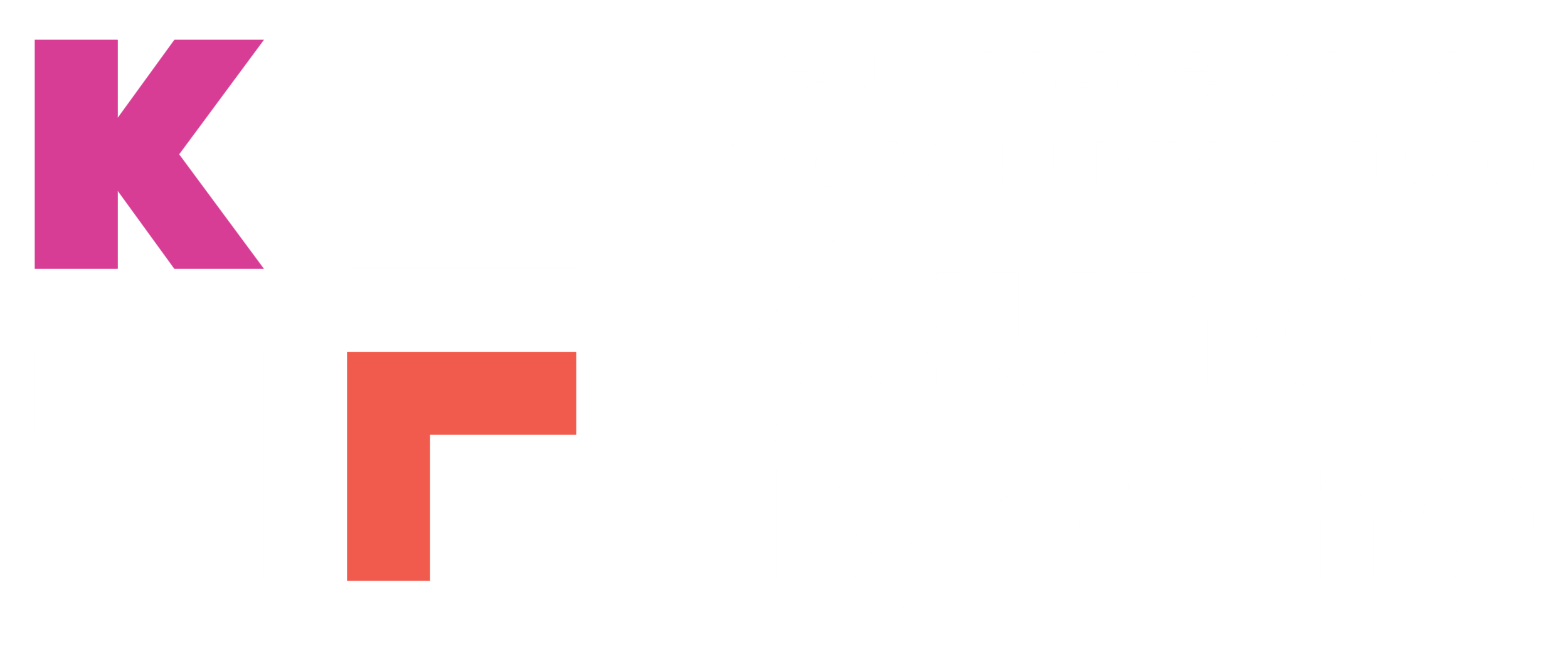 Kontaktinė informacijaKorupcijos prevencijos pareigūnasViktorija Bučinskaitėviktorija.bucinskaite@kaunoligonine.lt